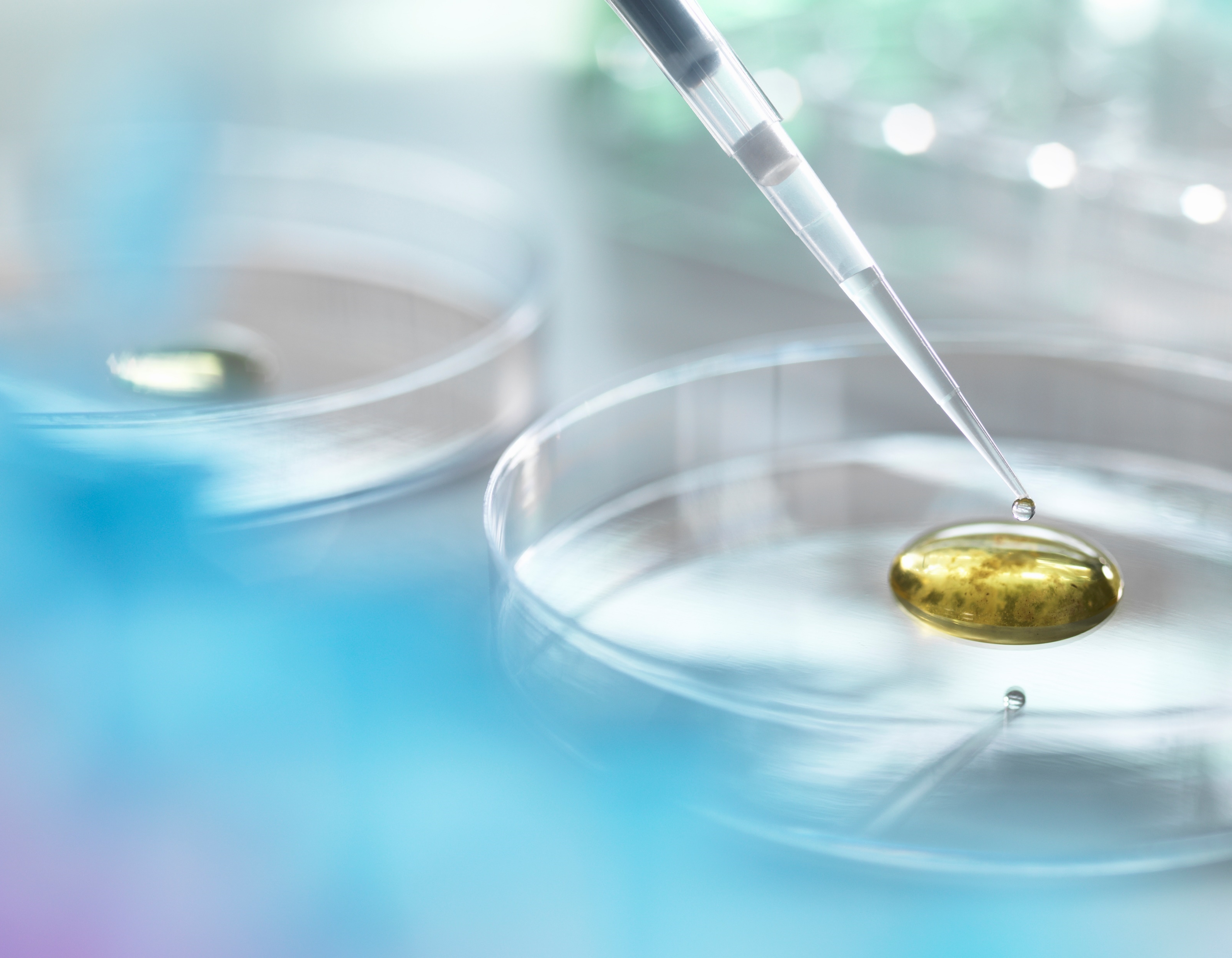 L’annonce Diagnostic dans la maladie d’Alzheimer
Cindy menez – 
Neuropsychologue  

Cassandra rubin – Stagiaire
 Neuropsychologue
Les étapes du diagnostic
Une difficulté pour tous, étape par étape !
A qui et comment ?
Et après l’annonce ?
Quand ?
Pourquoi ?
Par qui ?
Implication et personnes autours du diagnostic
Comprendre l’importance du diagnostic
À quel moment annoncer une MA ?
Les étapes aménagées en fonction du patient et de la famille
Suivi et aides fournies
02
Par qui ?
Le médecin
Engagement dans le processus de suivi 

Possibilité d’avoir le couple Médecin - psychologue
3
POURQUOI ?
CADRE JURIDIQUE 

Convention sur droit de l’homme et biomédecine de 1997
4 mars 2002 : droit des malades 
Code déontologie médicale : article 35 

Reconnaissance de la maladie :

Meilleures compréhension et explications des difficultés 
Poser des mots sur la maladie et poser un cadre aux familles
4
À quel moment ?
Ne se fait pas en 1 seule fois 

1. Evocation de la maladie dès la 1ère consultation si suspicion 

2. Après avoir eu des examens qui peuvent le mettre en avant 


Pourquoi le faire en plusieurs fois ?
5
À qui ?
Au patient

À l’entourage 

Au médecin traitant  

Aux soignants si présents
6
Comment ?
Les Pré-requis
Personnalité 
Craintes et à priori sur la maladie 
S’assurer que le patient veut connaitre son diagnostic et niveau de conscience des troubles


Individualisée
Consultation dédiée avec possibilité de plusieurs rdv 
Adapté au patient 

Evaluer le niveau de compréhension
7
Après l’annonce du Diagnostic
PROPOSITION D’un plan de soins et d’aides

Recherches dans le domaine 

Mise en avant des capacités préservées

Stratégies thérapeutiques 

Médicamenteuses et non médicamenteuses
8
Après l’annonce du Diagnostic au CMRR
Proposition de méthodes non médicamenteuses : 

Ateliers de stimulation cognitives : en groupe ou en individuel
Atelier de réminiscence
Atelier jardinage
Séances d’APA


Proposition de participer à un programme d’EDUCATION THERAPEUTIQUE
9
Education thérapeutique
« Un processus continu, faisant partie intégrante du soin »

Il vise à rendre le patient capable d’acquérir les ressources nécessaires pour gérer sa vie avec la maladie de façon optimale



≠ information
ETP : MNESIS
Maladies Neurodégénératives : Education, Stimulation et Interactions Sociales

S’adresse aux patients atteints de maladies neurodégénératives de type MA ou apparentés à un stade débutant et leurs aidants

Va permettre de co-construire une nouvelle façon de vivre avec la maladie
11
ETP : MNESIS
Les thématiques abordées 


Voyage au cœur du cerveau 

J’apprivoise mes émotions/je prends soin de moi 

Mon parcours de soins 

Où puis-je trouver de l’aide 

« Jeux » stimule ma mémoire
12
SOUTIEN PSYCHOLOGIQUE
Dès la fin de la consultation d’annonce :

coordonnées d’une psychologue du cmrr
Temps de l’annonce souvent trop chargé émotionnellement


Rappel des patients à un mois 
Évaluer l’impact de l’annonce
Répondre aux nouvelles questions
Voir ce qui a été mis en place en terme de PEC
13
SOUTIEN PSYCHOLOGIQUE
rendez-vous pour une consultation de soutien :


Favoriser la parole, l’expression émotionnelle

Apporter des conseils, des éléments de compréhensions

Démarche d’élaboration et de projection dans l’avenir

relais avec une psychologue extérieure à la démarche diagnostique
14
Conclusion
L’annonce du diagnostic est une nécessité et un droit pour le patient et sa famille
 
Elle s’inscrit dans un processus de démarche diagnostique qui donne une origine et une explication aux déficits

L’annonce = engagement de suivi de projet de soin et d’accompagnement

Laisser la place au temps = patient acteur de sa propre prise en charge

S'adapter à chaque patient famille

Reconnaitre les retentissements psychologiques
15
MERCI POUR VOTRE ATTENTION
16